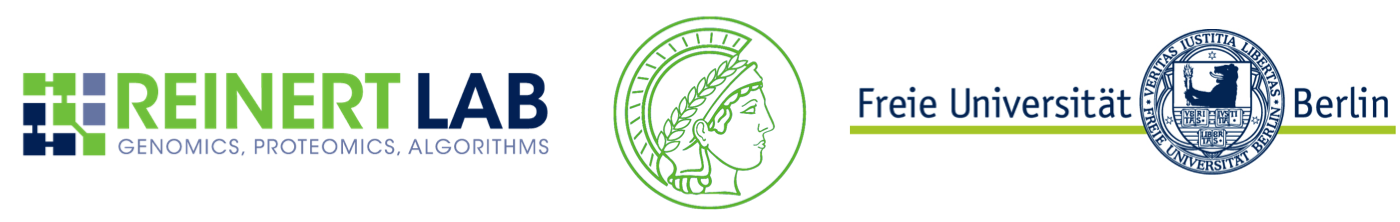 René Rahn
Algorithmische Bioinformatik, FB Mathematik und Informatik
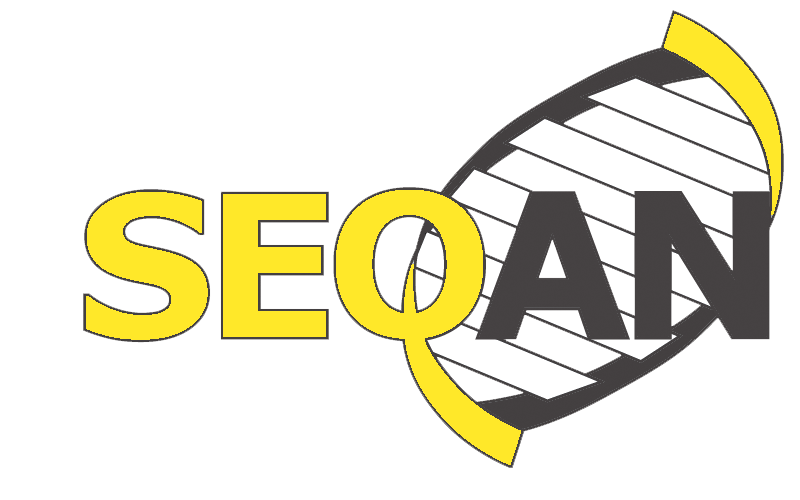 Journaled String Tree  A scalable data structure for analyzing thousands of similar genomes on your laptop
René Rahn, Freie Universität Berlin
Sequential Algorithms
Online pattern matching 
k-order Markov chain
PSSM
Read mapping
qGram-Filter
Verifier (Hamming/ Edit distance)
Sequential Algorithms
State
State
start
start
counter
position
bit mask
…
counter
position
bit mask
…
initialize
initialize
yes
at end?
stop
stop
no
Context
read
update
process
context
process
context
s1:
at pos 350
yes
success?
report
report
no
move forward
move forward
[Speaker Notes: CDFGDC
CDEFGAHGC]
Multiple sequences
s0:
s1:
s2:
s3:
…
[Speaker Notes: CDFGDC
CDEFGAHGC]
Multiple similar sequences
s1:
1: 531
2: 545
3: 531
4: 545
2: 245
4: 245
s2:
s3:
s4:
[Speaker Notes: CDFGDC
CDEFGAHGC]
Referential Compression
src:
TAGCGTAGCAGCTATGAGGAGG-ACCGAGTT
||||||||||||   ||||||  ||||||||
tarΔ:
tar:
TAGCGTAGCAGC---GAGGAGCGACCGAGTT
TAGCGTAGCAGC---GAGGAGCGACCGAGTT
Journaled String
ref: *
(19,1,1,1)
G
Virtual Position
Physical Position
3
ib: CG
(12,15,6,0)
GAGGAG
(20,22,8,0)
ACCGAGTT
Journal Entry
1
4
Length
Source
(0,0,12,0)
TAGCGTAGCAGC
(18,0,1,1)
C
0
2
[Speaker Notes: ViewToSourcePosition of Row1
toSourcePosition(row,pos)
SourceToViewPosition of Row1
toViewPosition(row,pos)]
Journaled String Tree (JST)
6
22
21
12
ref: TAGCGTAGCAGCTATGAGGAGGACCGAGTT
ref: TAGCGTAGCAGCTATGAGGAGG-ACCGAGTT
s1: TAGCGTAGCAGC---GAGGAGCGACCGAGTT 
s2: TAGCGTGGCAGC---GAGGAGC-ACCGAGTT 
s3: TAGCGTGGCAGCTATGAGGAGC-ACCGAGTT
Delta Map
r-pos		Delta         a
  6		R-(  ‘G’,{2,3})
 12		D-(‘TAT’,{1,2})
 21		R-(  ‘C’,{1,2,3})
 22		I-(  ‘G’,{1})
Journaled String Set
j1: TAGCGTAGCAGC---GAGGAGCGACCGAGTT 
j2: TAGCGTGGCAGC---GAGGAGC-ACCGAGTT 
j3: TAGCGTGGCAGCTATGAGGAGC-ACCGAGTT
[Speaker Notes: - Can be used like strings
-  Modifieres can be nested, e.g reverse complement]
JST-Traversal
State
start
Sequential Algorithm
Traversal
counter
position
bit mask
…
setState(state s)
initialize
state : getState()
yes
at end?
stop
no
State Stack
int : execute(…)
read
update
process
context
it : getContext(…)
yes
success?
report
Journaled String Tree
no
vec : getPositions(…)
move forward
Reduce Memory Footprint
Process in blocks
Block 1
Block 2
Block 3
Block 4
- 
 			A  C
---	 GA
 	G				C
	G			 GA
C  T
 	--		 T
	--			 G
G       T
 			CA   T
   A
Result: Approx. Search
Total runtime on hs_chr1 + block size 100K + pattern length 64
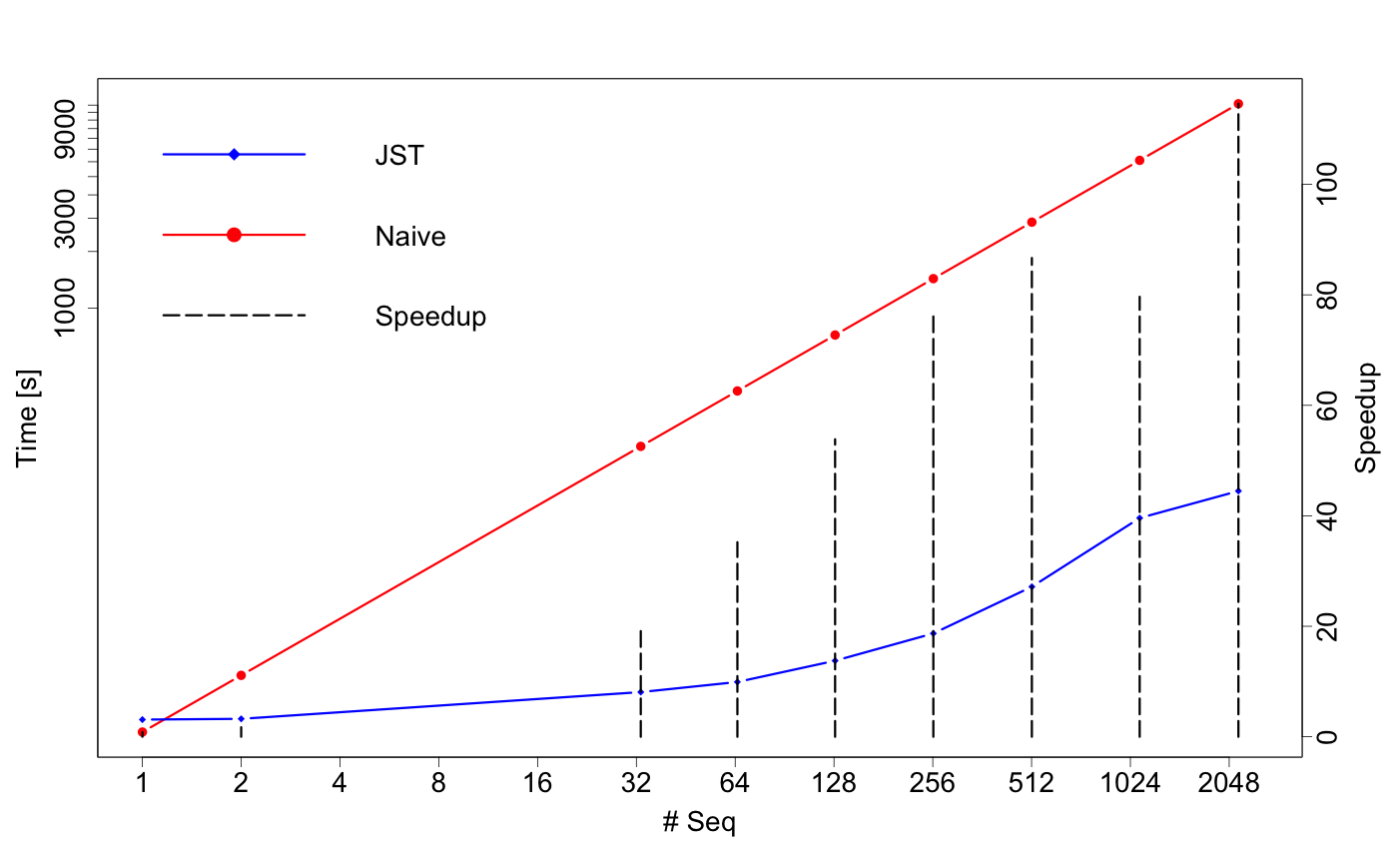 Result: Approx. Search
Solely search time on hs_chr1 + block size 100K + pattern length 64
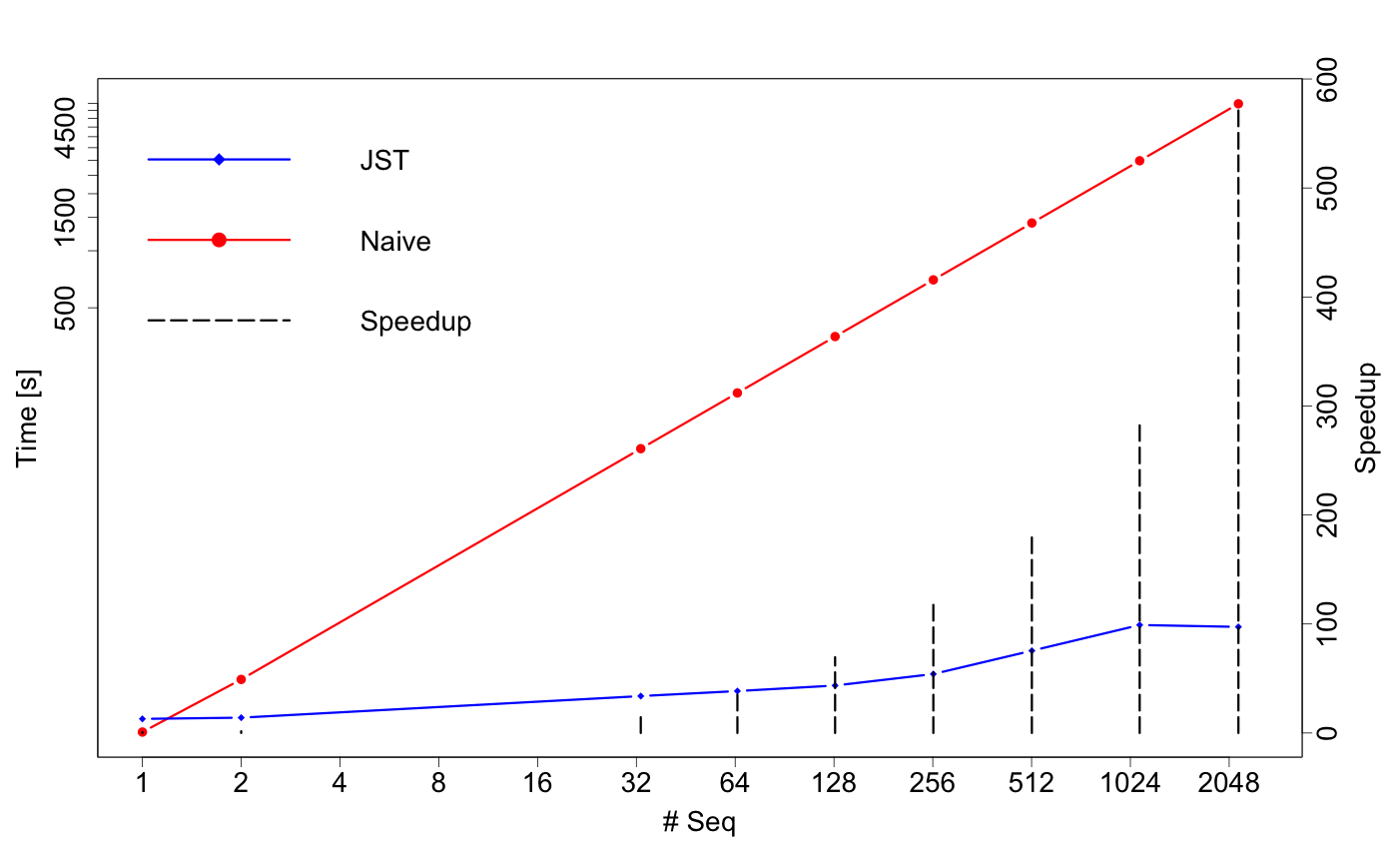 Result: Memory footprint
hs_chr1 + block size 100K
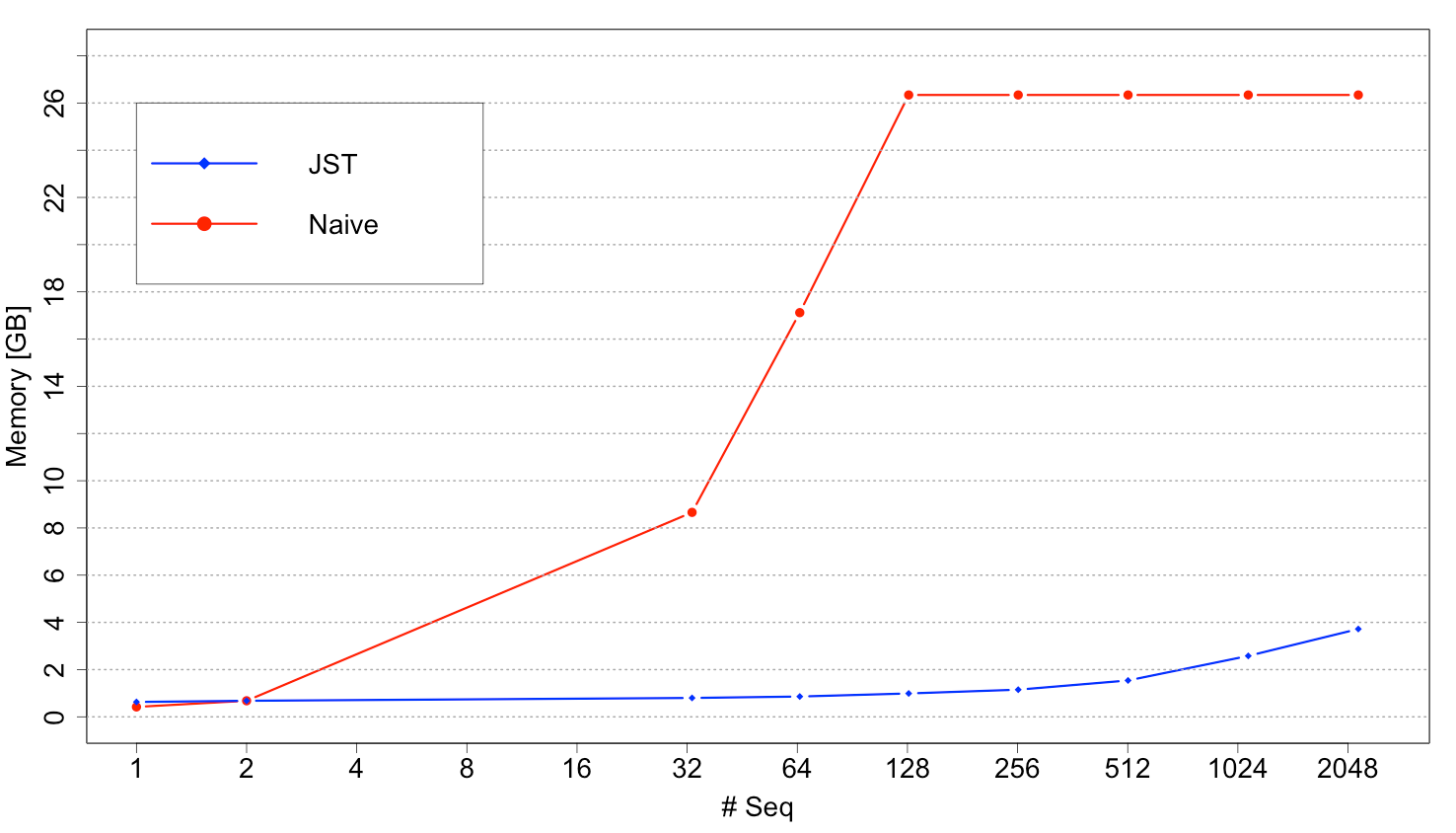 Outlook
Indexing JST - random access
Parallelizing JST Search
Index-based filter working on JST
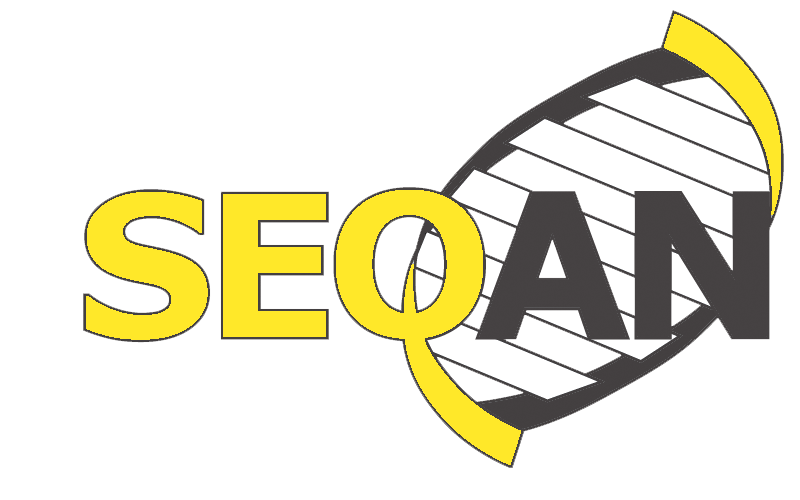 Acknowledgements

Prof. Dr. Knut Reinert
Dr. David Weese
Thank you for your attention!
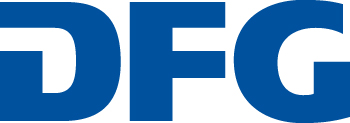 Questions?
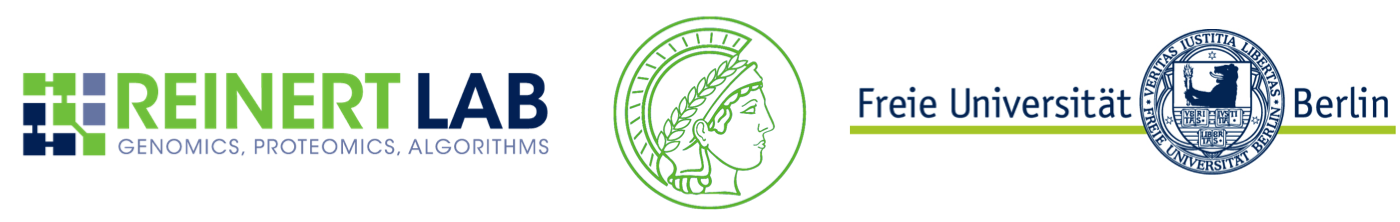 Background
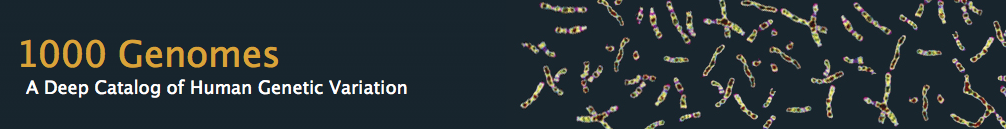 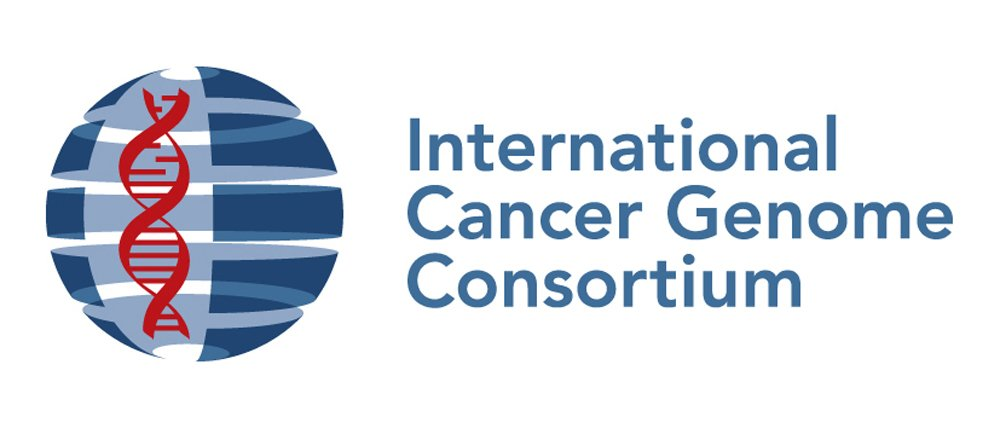 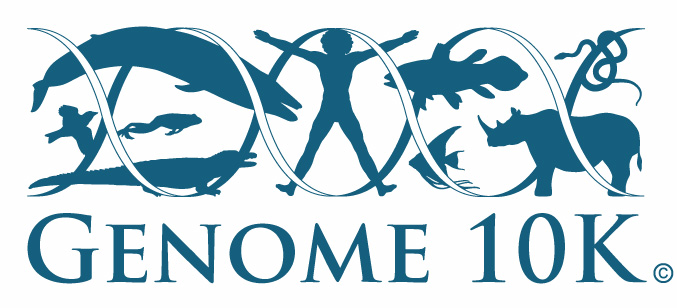 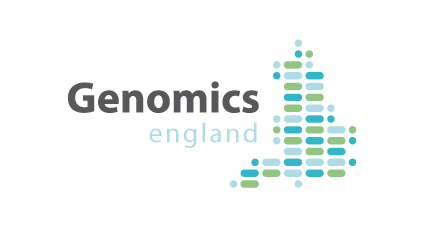 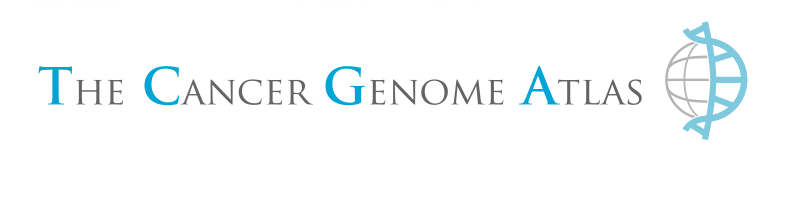 [Speaker Notes: - Can be used like strings
-  Modifieres can be nested, e.g reverse complement]
Background
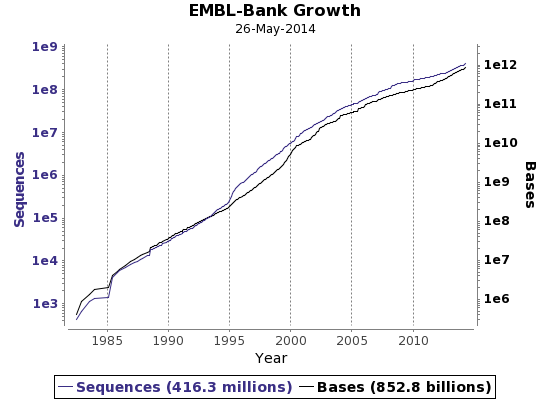 http://www.ebi.ac.uk/ena/about/statistics; Accessed 01.06.2014
Journaled String Tree
getPositions
Traversal
State
Sequential Algorithm
start
initialize
counter
position
bit mask
…
process
reference segment
shift size
success?
next
segment?
no
yes
stop
yes
no
yes
no
report
process
context
at end?
compute shift
push state
stack
empty?
yes
yes
no
no
split?
at end?
getState
yes
no
read
update
process
branch
segment
pop state
push state
setState
shift size
Core Parallelization
T1
Concurrent 
Queue
T2
T3
Master
JST Traversal
Delta-Map
Horspool:
r-pos		Delta          a
  6		R-(  ‘G’,{2,3})
 12		D-(‘TAT’,{1,2})
 21		R-(  ‘C’,{1,2,3})
 22		I-(  ‘G’,{1})
A: 3 C: 1 G: 2 T: 4
Pattern: AGCG
Context size: 4
{2*,3}
A G C A C C
{1*,2}
{2*,3}
{1*,2,3}
{1*}
A G C
G A C
A G C G A G
{1*}
C G T G G C A
G A C C G
T A G C G T A G C A G C T A T G A G G A G G A C C G A G T T
0 1 2 3 4 5 6 7 8 9 0 1 2 3 4 5 6 7 8 9 0 1 2 3 4 5 6 7 8 9
0                   1                   2
s1 : 1
s2 : 1
s3 : 1
s1 : 9
s2 : 9
s1 : 16
Journaled String Interface
template <typename TValue, typename THostSpec, typename TJournalSpec, 
          typename TBuffSpec>
class String<TValue, Journaled<THostSpec, TJournalSpec, TBuffSpec>>
{
 …};
typedef String<Dna, Journaled<>> TJournalString;
typedef typename Iterator<TJournalString, Standard>::Type TIter;

DnaString ref = ”ACGTACGT”;
TJournalString jString(ref);

insert(jString, 5, ”CCC”);
erase(jString, 2, 4);
jString[8] = ’A’;

for(TIter it = begin(jString); it != end(jString); ++it)
    std::cout << *it << std::flush;
std::cout << std::endl;  						// ACACCCCGA

std::cout << host(jString) << std::endl;   	// ACGTACGT
Can be used as any other String<> in SeqAn
Results
Total times Horspool on hs_chr1 + block size 100K + pattern length 64
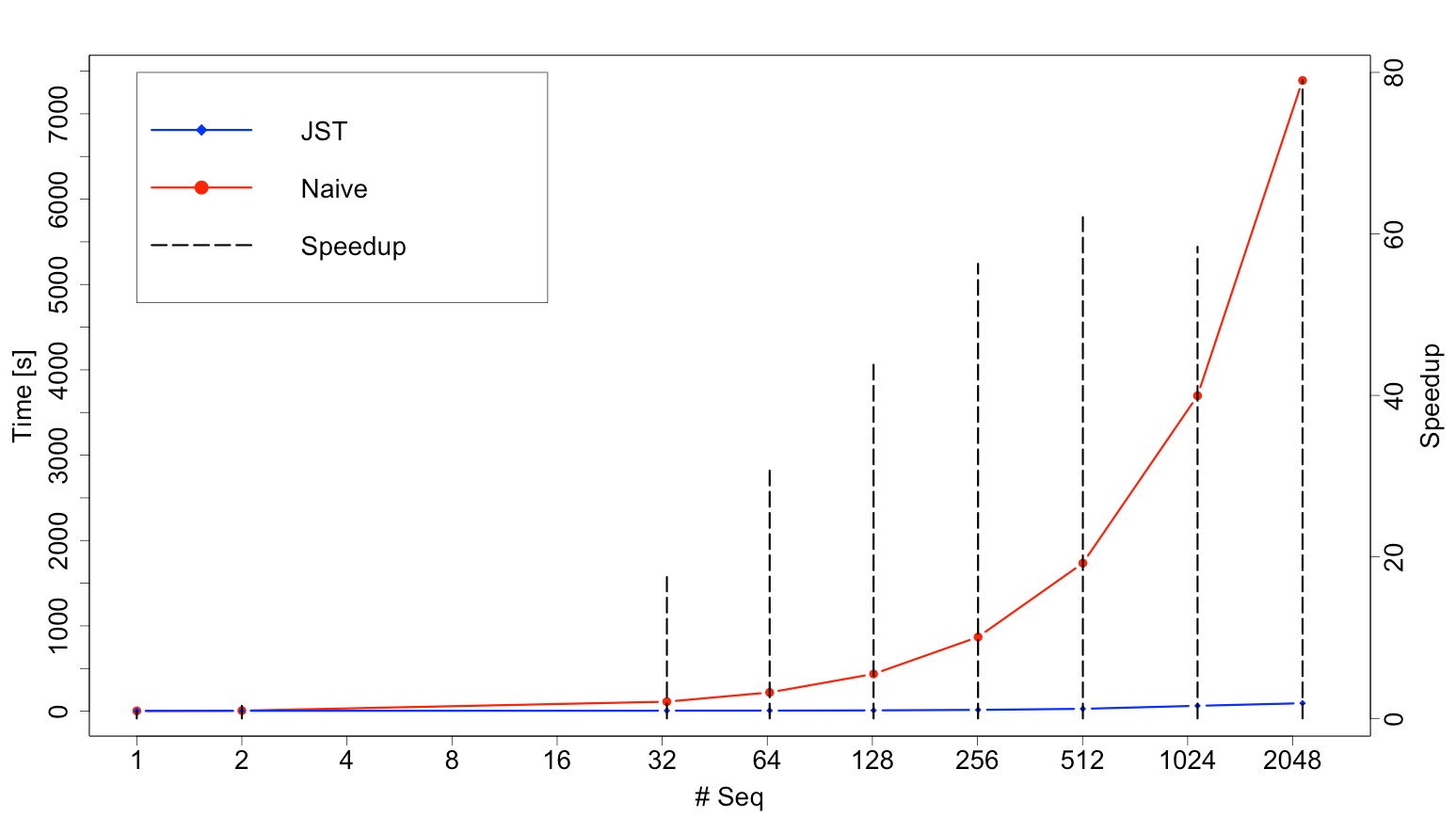 Results
Search times Horspool on hs_chr1 + block size 100K + pattern length 64
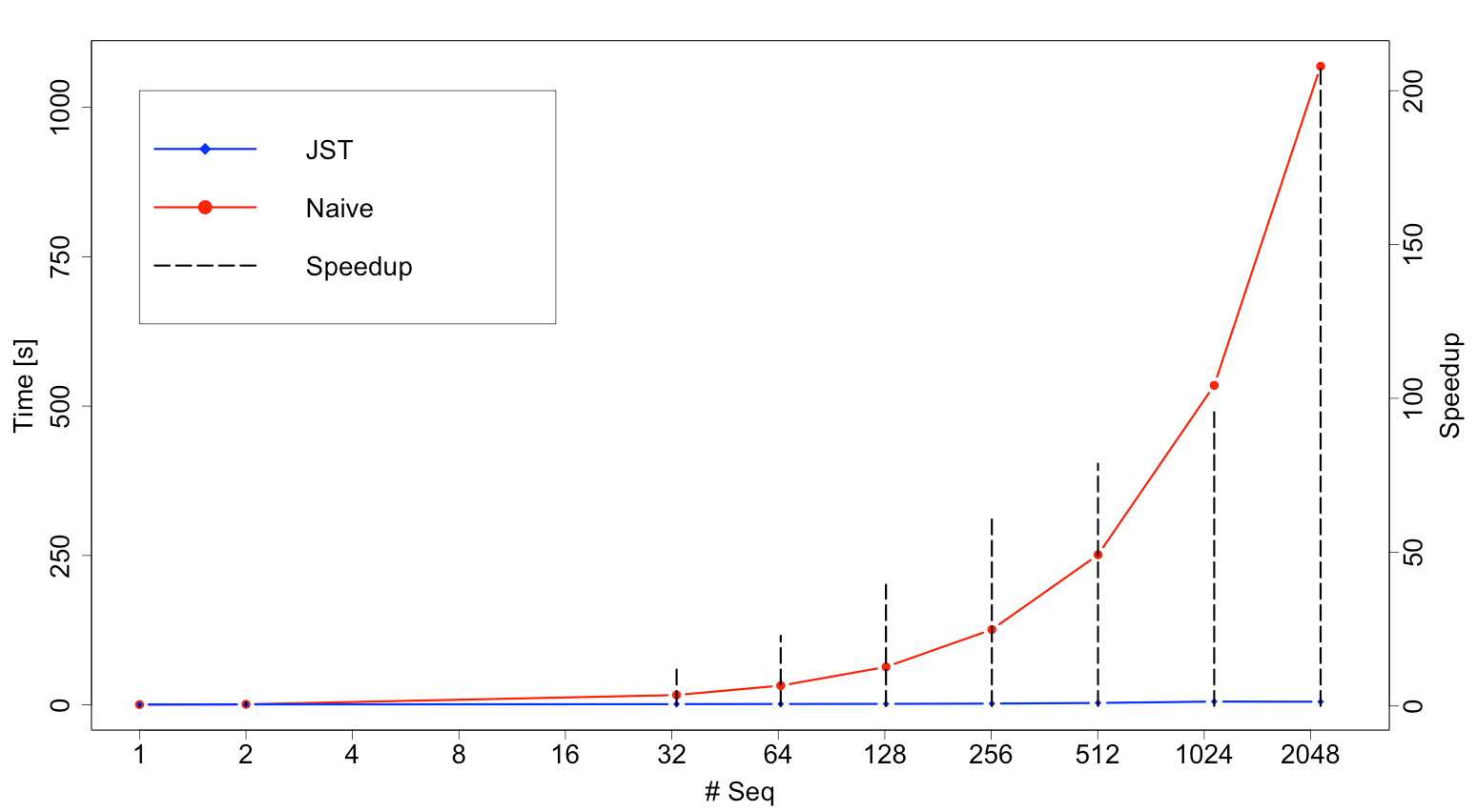